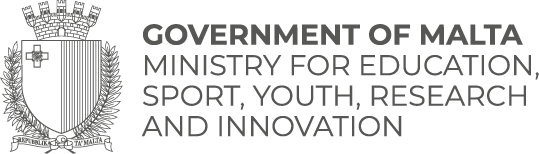 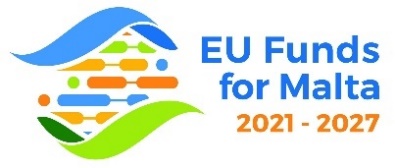 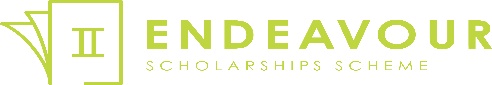 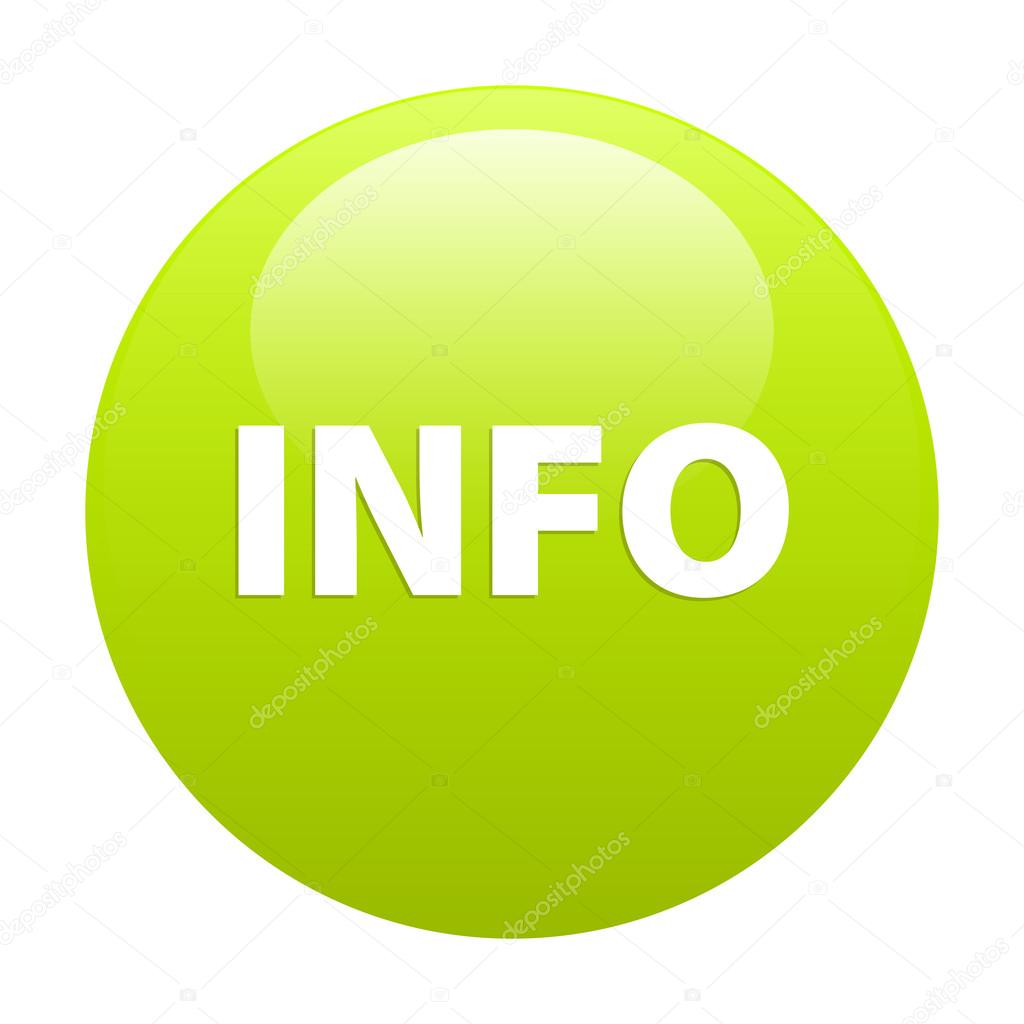 INFORMATION MEETING
Online application
                      28th June 2022
                          1st CALL
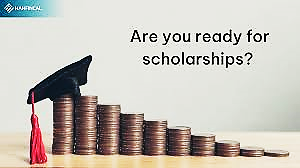 myscholarship.gov.mt
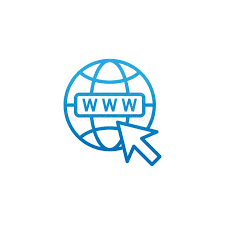 Mandatory Requirements
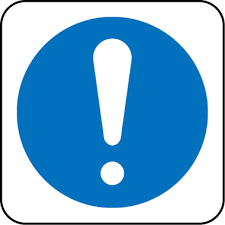 ONLINE APPLICATION

Fill in the correct details
Application allows you to complete it at a later stage
All uploads must  NOT exceed 10MB
Avoid changing your e-mail address
Inform us via e-mail with any changes/mistakes
Apply as early as possible to avoid disappointments
Late applications will not be considered
Choose one Priority Area (avoid choosing ‘Other’)
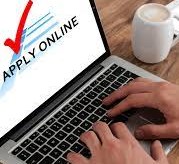 DO NOT SELECT ‘OTHER’ in Subject Area
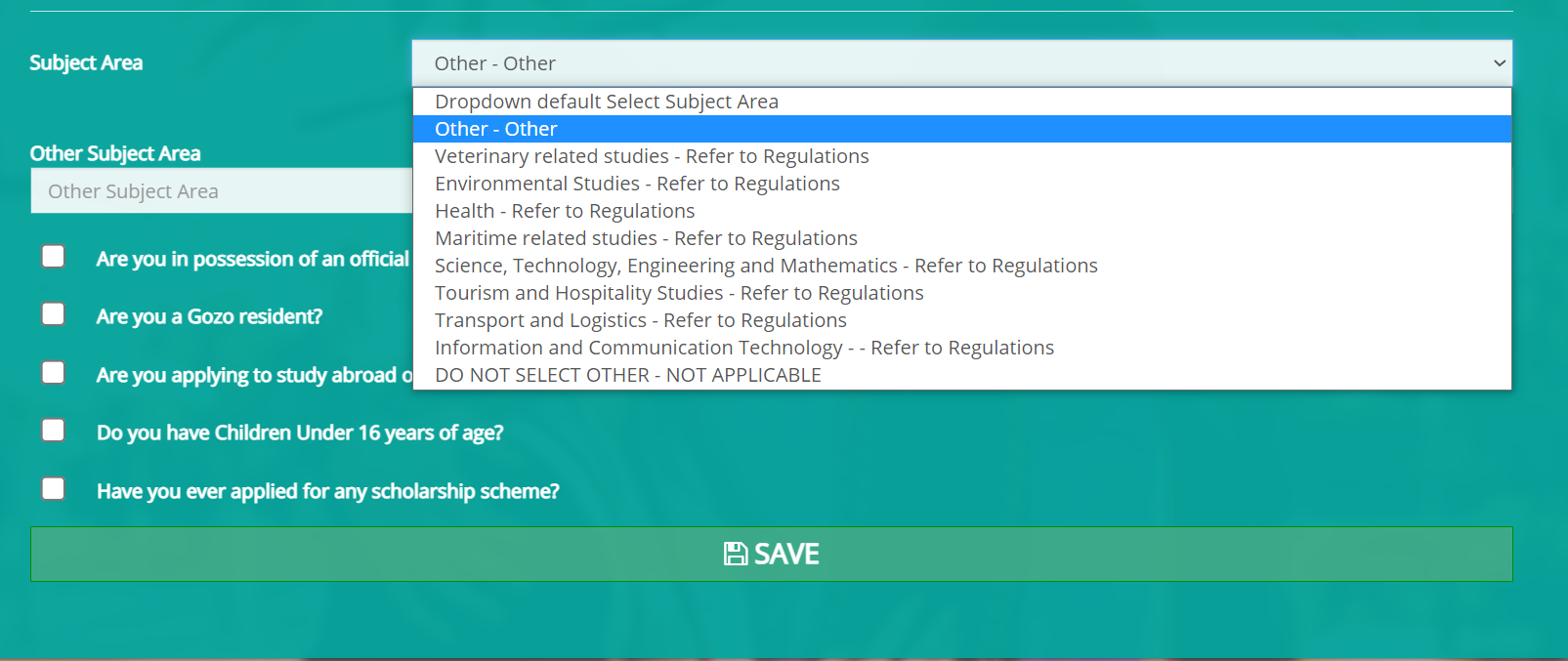 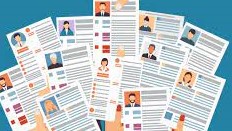 Curriculum Vitae
Past Qualifications and work experience are to be clearly shown on CV
You gain marks for qualifications that are level 5 or higher. Marks are given only on the highest qualification.
You gain marks for work experience. Input clearly job descriptions and period of employment/voluntary work on CV
Declaration: Schedule I of the Regulations (pg 17)
The last page of the Regulations.
 Do not upload any other self statement/declaration.
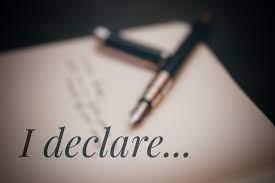 APPENDICES
These will help the Board to assess your application.

Make sure you do not upload duplicate appendices or blank documents.

Around 300 words each and upload in pdf. Make some research and you may seek academic/professional advice. Useful links may be found on website. Name each appendix accordingly.
PROCESS
AVOID BREACHING THE REGULATIONS
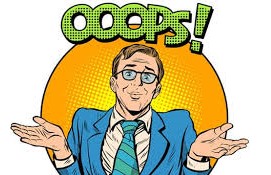 Submit a correct application
Late applications will not be considered. The system shuts off automatically.
Uploading the right documentation.
Start date of course must not be before 20th June 2022.
Start date of course must not be after 30th June 2023.
Cannot opt for a  university which is not listed on your application.
Those already in possession of a Masters degree may apply but cannot apply for a lower level ex. PG Cert./PG Dip.
Those already in possession of a Level 8 degree cannot apply
ULA, MQRIC reports and transcripts/certificates are to reach the office by not later than Wednesday 19th October 2022.
Recommended to go also through the other schemes and attend the online meetings
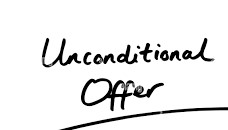 ULA as per Clause 3.29 (if awarded,the agreement will be based on the  ULA provided by University)
Unconditional
Title of Course
Exact start and End dates ( ex. 4th September 2022 – 6th September 2023)
ECTS or the equivalent 
Mode of study (ex. Full time/Part time/Distance Learning/Blended)
Number of obligatory visits  abroad (applicable for part time/DL/full time in Malta)
Must reach the office by Wednesday 19th October 2022 (4.00 p.m)
Inform your university to e-mail us the required details above
 Guidelines are also available on the website
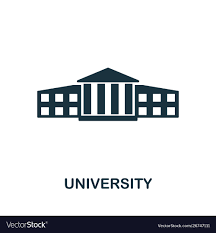 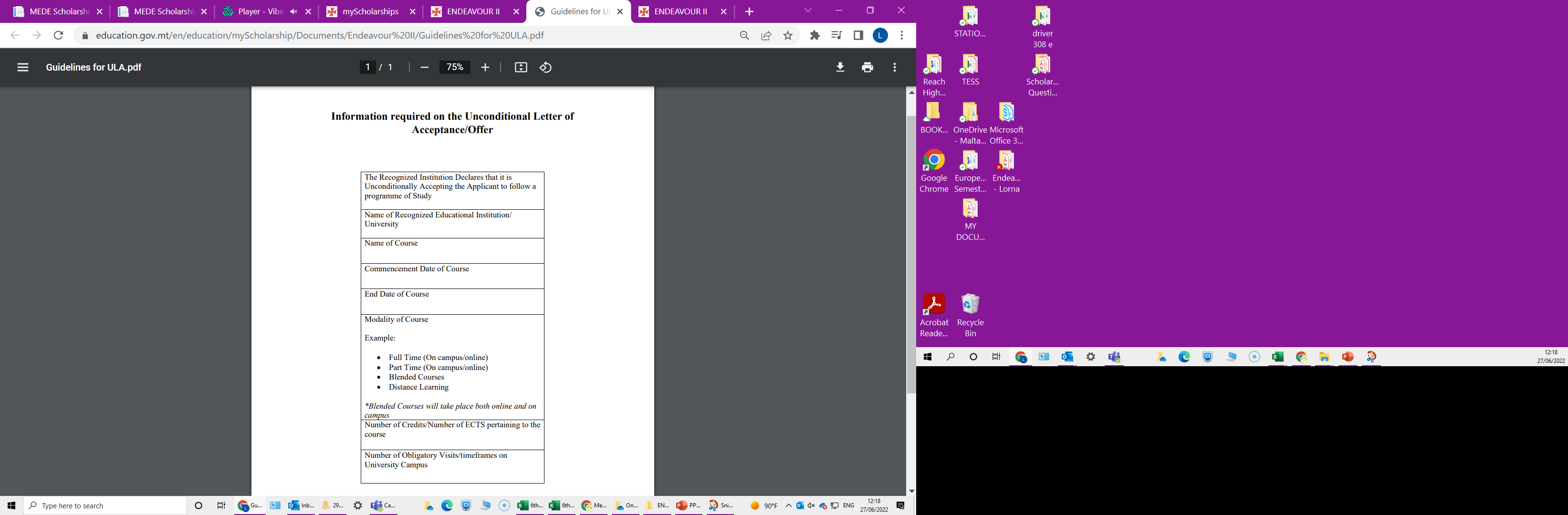 MQRIC Recognition Statement/receipt of MQRIC statement
Mfhea.mt
For qualifications obtained from foreign universities/institutions. Marks are not given if this does not reach the office by Wednesday 19th October 2022 (4.00 p.m)
For the course applying for if it is carried out in a foreign university/institution (ineligible if this document does not reach the office by Wednesday 19th October 2022 (4.00 p.m)
Receipts issued by MQRIC office, are temporary accepted till Wednesday 19th October 2022 until the actual report is issued.
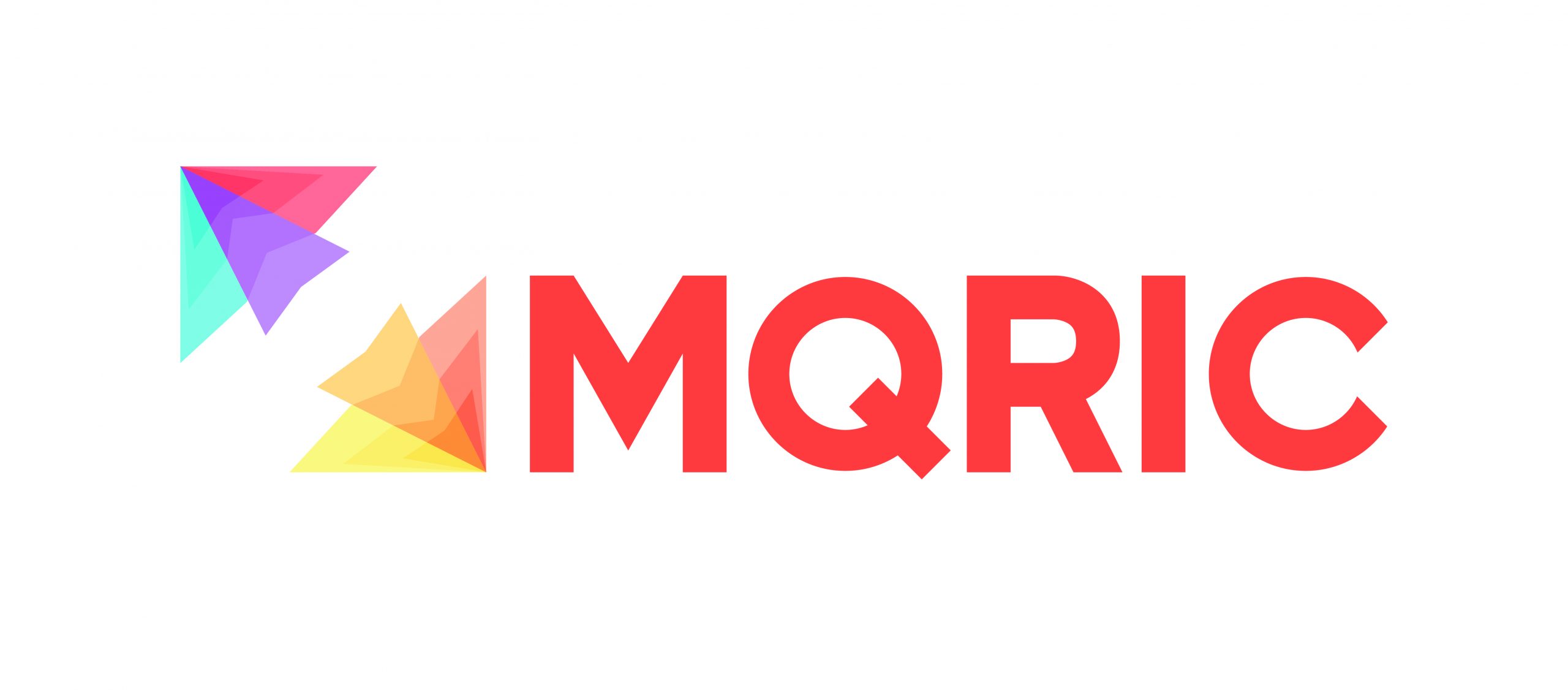 TABLE 1: EXAMPLES OF GRANTS
Where the prospective qualification is issued by a local university/institution: 
 Awardees shall be entitled for the first 30% of the amount as follows:
TABLE 2: EXAMPLES OF GRANTS
Where the prospective qualification is issued by a foreign university/institution:     
  Awardees shall be entitled for the first 30% of the amount as follows:
ADDITIONAL ALLOWANCES
PAYMENTS
TIMEFRAMES
Online application deadline -  Friday 15th July 2022 (noon local time).
 ULA, MQRIC reports, transcripts/certificates by Wednesday 19th October 2022 (4.00 p.m local time).
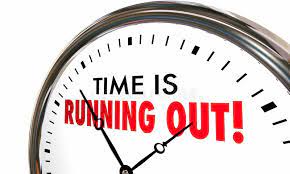 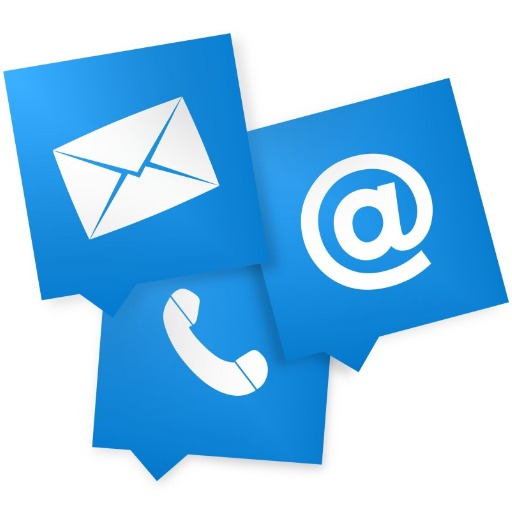 Tel: 153 
  Website: www.myscholarship.gov.mt
  E-mail: endeavour.meyr@gov.mt
  Address:

    Ministry for Education,Sport,Youth,
    Research and  Innovation  (MEYR)   
    Scholarships Unit  Room 116
    Great Siege Road
    Floriana
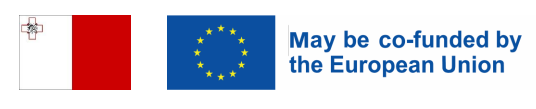 GOOD LUCK
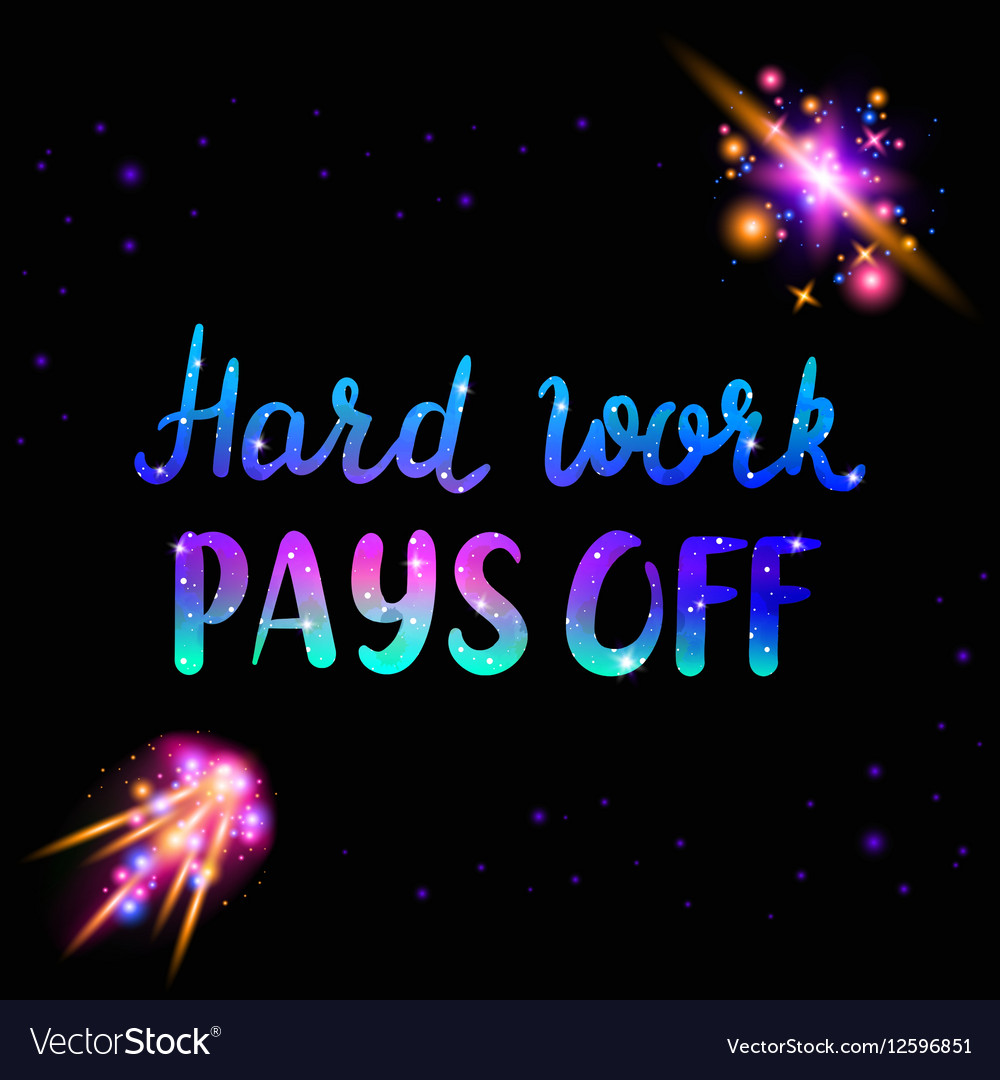 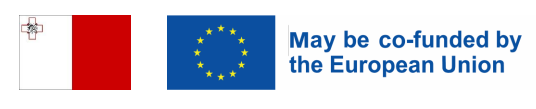